Chapter – 2 – part-TWO
System Development Life Cycle methodologies
Spring, 2022
SDLC phases
SDLC Variations
System development methodologies:
1- water fall methodology
2-Rapid application development (RAD)‏
3- Prototyping 
4- Spiral (not  discussed here)
 Object Oriented approaches
5- Agile Development - Extreme Programming (XP)‏
6- The Unified Process (UP)‏
7- Computer Aided Software Engineering
Other methods : Scrum,  SWOT, VCM
3
1- Traditional Waterfall SDLC
It is very simple to understand and use.
Each phase must be completed fully before the next phase can begin.
Used for projects which is small and requirements are very clear (no uncertain requirements) 
At the end of each phase, a review takes place to determine if the project is on the right path and whether or not to continue or discard the project.
Testing starts only after the development is complete. 
In waterfall model phases do not overlap.
Traditional Waterfall SDLC
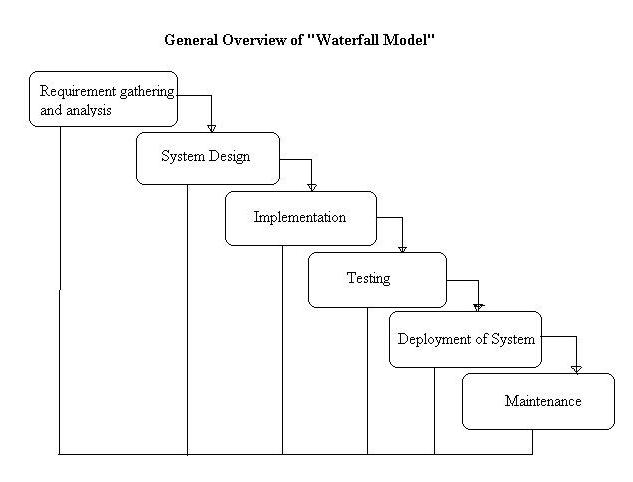 Traditional waterfall SDLC
5
Chapter 1
Advantages of waterfall model:
This model is simple and easy to understand and use.
It is easy to manage – each phase has specific deliverables and a review process.
Phases are processed and completed one at a time. Phases do not overlap.
Works well for smaller projects where requirements are very well understood.
Disadvantages of waterfall model:
Very less customer interaction is involved during the development of the product. 
The product is presented to end users when it is completed and ready  to be used. 
Once an application is in the testing stage, it is very difficult to go back and change something that was not well-understood in the design phase.
No working software is produced until late during the life cycle.
High amounts of risk and uncertainty.
Once the product is developed and if any failure occurs then the cost of fixing such issues are very high, because we need to update everywhere from document till the logic.
When to use the waterfall model:
This model is used only when the requirements are very well known, clear and fixed.
Product definition is stable.
Technology is understood.
There are no ambiguous requirements.
Vast resources with required expertise are available freely.
The project is short.
2-Rapid Application Development  (RAD)
It is a team-based technique that speeds up information systems development and produces a functioning information system
Relies heavily on gathering requirements using prototyping , user involvement in early stages(workshops or focus groups), and the reuse of system components.
Process continues until the system is completely developed and users are satisfied
RAD Objectives
To cut development time and expense by involving the users in every phase of systems development
The developments are time boxed, delivered and then assembled into a working prototype.
TIMEBOX is a defined period of time during which a task must be accomplished. This can quickly give the customer something to see and use and to provide feedback regarding the delivery and their requirements in a specific number of weeks or days.
Successful RAD team must have IT resources, skills, and management support
Helps a development team design a system that requires a highly interactive or complex user interface
Time boxing forces a development phase or cycle into a limited period of time 
	(a time box).
RAD Advantages and Disadvantages
Reduced development time.
Increases reusability of components
Quick initial reviews occur
Encourages customer feedback
Integration from very beginning solves a lot of integration issues.
Disadvantages of RAD model:
Only system that can be modularized can be built using RAD
Requires highly skilled developers/designers.
High dependency on modelling skills
Inapplicable to cheaper projects as cost of modelling and automated code generation is very high.
When to use RAD model:
RAD should be used when there is a need to create a system that can be modularized مجزأ  in 2-3 months of time.
It should be used if there’s high availability of designers for modelling and the budget is high enough to afford their cost along with the cost of automated code generating tools.
3- prototype
System prototyping, where a version of the system or part of the system is developed quickly to check the customer’s requirements and the feasibility of design decisions. 
This approach supports change anticipation. 
It focuses on Incremental delivery, where system increments are delivered to the customer for comment and experimentation.
Prototype (cont) where it is used
A prototype can be used in:
The requirements engineering process to help with requirements elicitation and validation;
In design processes to explore options and develop a User Interface (UI) design;
In the testing process to run back-to-back tests.
Prototype (cont)Benefits of prototyping
1- Improve system usability.
2- A closer match to users’ real needs.
3- Improve design quality.
4- Improve maintainability.
5- Reduce development effort. 
Prototype development
May be based on rapid prototyping languages or tools and May  leave out functionality.
Drawbacks:
Prototype should focus on areas of the product that are not well-understood;
Error checking and recovery may not be included in the prototype;
Focus on functional rather than non-functional requirements such as reliability and security
Prototype (cont)
Types of prototype:
1-Throw-away prototypes
Prototypes should be discarded after development, once they achieve their purpose the real system is built. Concentrate on the least understood requirements.
2- Evolutionary prototyping – each prototype built is a step closer to solution, it is retained after requirements  elicitation and used to produce the final product, concentrated on a well understood requirements
4- Spiral model(read only)
The spiral model is similar to the incremental model, with more emphasis placed on risk analysis. A software project repeatedly passes through phases in iterations. The baseline spiral, starting in the planning phase, requirements are gathered and risk is assessed. Each subsequent spirals builds on the baseline spiral.
Planning Phase: Requirements are gathered during the planning phase. Requirements like ‘BRS’ that is ‘Bussiness Requirement Specifications’ and ‘SRS’ that is ‘System Requirement specifications’.
Spiral model((read only) cont)
Risk Analysis phase: In the risk analysis phase, a process is undertaken to identify risk and alternate solutions.  A prototype is produced at the end of the risk analysis phase. If any risk is found during the risk analysis then alternate solutions are suggested and implemented.
Engineering Phase: In this phase software is developed, along with testing at the end of the phase. Hence in this phase the development and testing is done.
Evaluation phase: This phase allows the customer to evaluate the output of the project to date before the project continues to the next spiral.
(read only)
Spiral model (cont) (read only)
Advantages of Spiral model:
High amount of risk analysis hence, avoidance of Risk is enhanced.
Good for large and mission-critical projects.
Strong approval and documentation control.
Additional Functionality can be added at a later date.
Software is produced early in the software life cycle.
Disadvantages of Spiral model:
Can be a costly model to use.
Risk analysis requires highly specific expertise.
Project’s success is highly dependent on the risk analysis phase.
Doesn’t work well for smaller projects.
Object Oriented approachesAgile development model
Is an Incremental model. 
Software is developed in incremental, rapid cycles. 
This results in small incremental releases with each release building on previous functionality. 
Each release is thoroughly tested to ensure software quality is maintained. 
It is used for time critical applications.
  Extreme Programming (XP) is one of the most well known agile development life cycle model.
Advantages of Agile model:
High Customer satisfaction by rapid, continuous delivery of useful software.
People and interactions are emphasized rather than process and tools. Customers, developers and testers constantly interact with each other.
Working software is delivered frequently (weeks rather than months).
Face-to-face conversation is the best form of communication.
     Close, daily cooperation between business people and developers.
     Continuous attention to technical excellence and good design.
Regular adaptation to changing circumstances.
Disadvantages of Agile model:
In case of some software deliverables, especially the large ones, it is difficult to assess the effort required at the beginning of the software development life cycle.
There is lack of emphasis on necessary designing and documentation.
The project can easily get taken off track if the customer representative is not clear what final outcome that they want.
It can be difficult to keep the interest of customers who are involved in the process.
Only senior programmers are capable of taking the kind of decisions required during the development process.
When to use Agile model:
When new changes are needed to be implemented. New changes can be implemented at very little cost because of the frequency of new increments that are produced.
To implement a new feature the developers need to lose only the work of a few days, or even only hours, to roll back and implement it.
very limited planning is required to get started with the project. Agile assumes that the end users’ needs are ever changing in a dynamic business and IT world.
[Speaker Notes: Changes can be discussed and features can be newly effected or removed based on feedback. This effectively gives the customer the finished system they want or need.]
Agile methods:
Focus on the code rather than the design
Are based on an iterative approach to software development
Are intended to deliver working software quickly and evolve this quickly to meet changing requirements.
The Agile key principles concentrate on
Individuals and interactions over processes and tools.
Working software over comprehensive documentation.
Customer collaboration over contract negotiation.
The aim of agile methods is to reduce overheads in the software process (e.g. by limiting documentation) and to be able to respond quickly to changing requirements without excessive rework.
Twelve Agile principles
1-Satisfying 'customers' through early and continuous delivery of valuable work.
2-Breaking big work down into smaller components that can be completed quickly.
3-Recognizing that the best work emerges from self-organizing teams.
4-Providing motivated individuals with the environment and support they need and trust them to get the job done.
5-Creating processes that promote sustainable efforts.
6-Maintaining a constant pace(سرعة) for completed work.
7-Welcoming changing requirements, even late in a project.
8- Continually seeking excellence.
Agile principles(cont)
9-Assembling the project team and business owners on a daily basis throughout the project.
10-At regular intervals, having the team reflect upon how to become more effective, then tuning and adjusting behaviour accordingly.
11- Measuring progress by the amount of completed work.
12-Harnessing(تسخير) change for competitive advantage.
Agile methods
Extreme Programming (XP) 
 Iterative,  Incremental development is supported through small, frequent system releases.   New versions may be built several times per day. Increments are delivered to customers every 2 weeks;
Customer involvement means full-time customer engagement with the team.
All tests must be run for every build(part of the system) and the build is only accepted if tests run successfully.
Pair programming(team work)
In pair programming, programmers sit together at the same workstation to develop the software.
Pairs are created dynamically so that all team members work with each other during the development process.
The sharing of knowledge that happens during pair programming is very important as it reduces the overall risks to a project when team members leave.
Pair programming is efficient process and there is evidence that a pair working together is more efficient than 2 programmers working separately.
Advantages of pair programming
It supports the idea of collective ownership and responsibility for the system. 
Individuals are not held responsible for problems with the code. Instead, the team has collective responsibility for resolving these problems.
It acts as an informal review process because each line of code is looked at by at least two people. 
It helps support refactoring, which is a process of software improvement.
5- Rational Unified Process (RUP)
An object-oriented systems development methodology
Establishes four phase of development: inception, elaboration, construction, and transition
Each phase is organized into a number of separate iterations.
33
Chapter 1
Rational Unified Process (cont)A- Inception phase
This phase has several goals:
1-To describe the initial requirements
2-To develop and justify the business case for the system
3-To determine the scope of your system
4-To identify the people, organizations, and external systems that will interact with your system
5-To develop an initial risk assessment, schedule, and estimate for your system
B- Elaboration phase
This phase has several goals:
1-  Plan project, Specify features to produce a proven, architectural baseline for your system
2-To evolve your requirements model to the "80% completion point“ [detail users requirements]
3-analysize and design activities, establish a prototype
4-To understand and eliminate the high-priority risks of your project.
Rational Unified Process (cont)C- Construction phase
This phase has several goals:
1-To describe the remaining requirements
2- To code SW, test and debug SW , documentation SW
3- To minimize development costs by optimizing resources
4- Revise user requirements and redesign modifications.
5- Develop a users’ manual
D- Transition phase
The primary goals of the Transition phase is to  
1- place the software in the hands of its users.
2- release the product for Beta.
3- perform an acceptance testing  and Alpha testing.
4- train and support users
5- install any additional HW, conversion or creation of files or database for the system.
RUP divides the development process into four phases: inception(بداية), when the idea for a project is set; elaboration(التفصيل), when the project is further defined, and resources are evaluated; construction, when the project is developed and completed; and transition, when the product is released. Each phase of the project involves business modelling, analysis and design, implementation, testing, and deployment.
6- DevOps
In a  Developers and Operations(DevOps) model, teams work together closely — and sometimes as one team — to accelerate innovation and the deployment of higher-quality and more reliable software products and functionalities.
 Updates to products are small but frequent.
Discipline, continuous feedback and process improvement, and automation of manual development processes are all hallmarks of the DevOps model.
Object-Oriented Analysis and Design (OOAD)
Based on objects rather than data or processes
Object: a structure encapsulating attributes and behaviors of a real-world entity.
Object class: a logical grouping of objects sharing the same attributes and behaviors
Inheritance: hierarchical arrangement of classes enable subclasses to inherit properties of super classes
40
Chapter 1